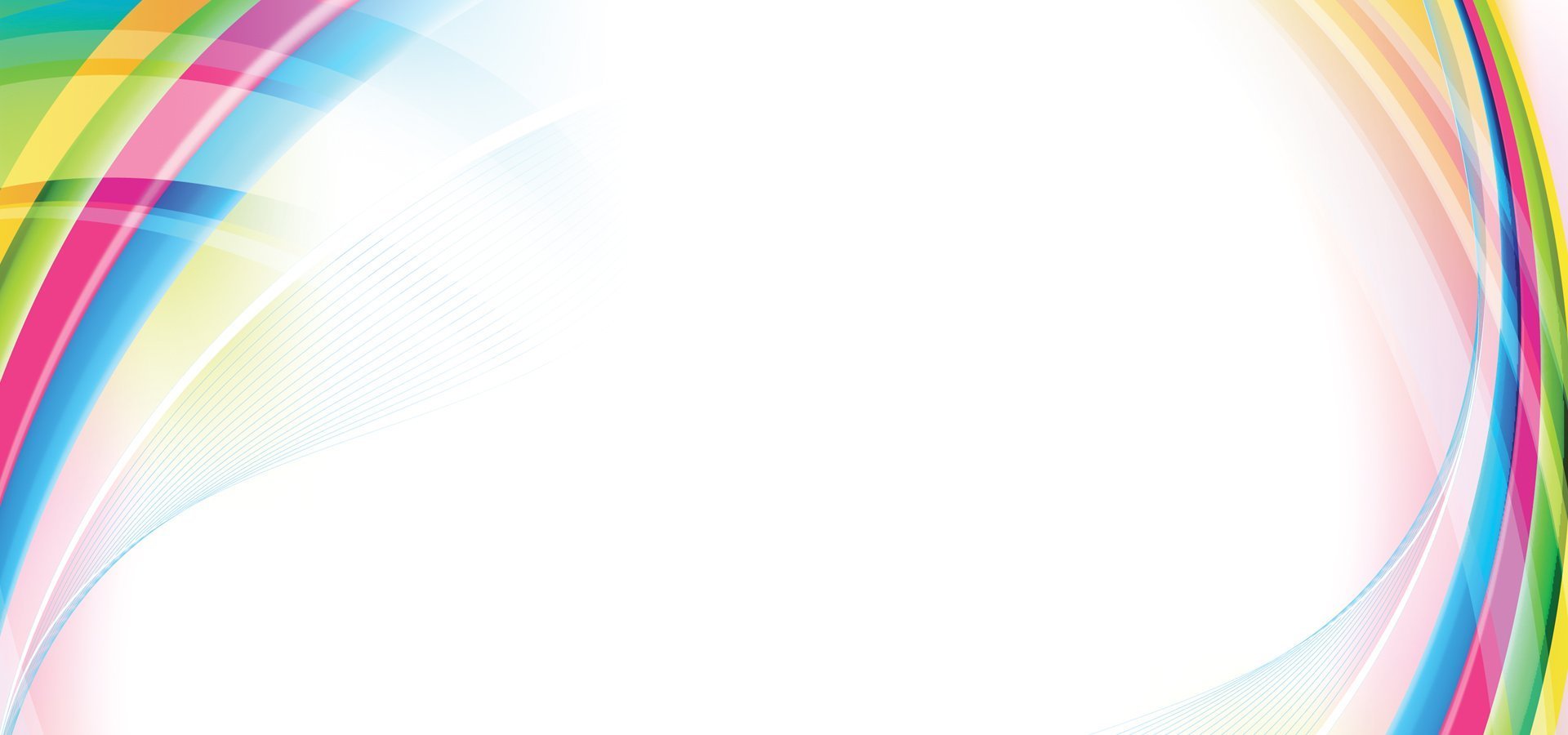 Муниципальное бюджетное дошкольное образовательное учреждение 
Краснокаменский детский сад № 5 «Капелька» комбинированного вида

«Развитие координационных способностей дошкольников: работа с координационной лестницей» 


Подготовил: инструктор по физической культуре
Кузьмина Мария Александровна
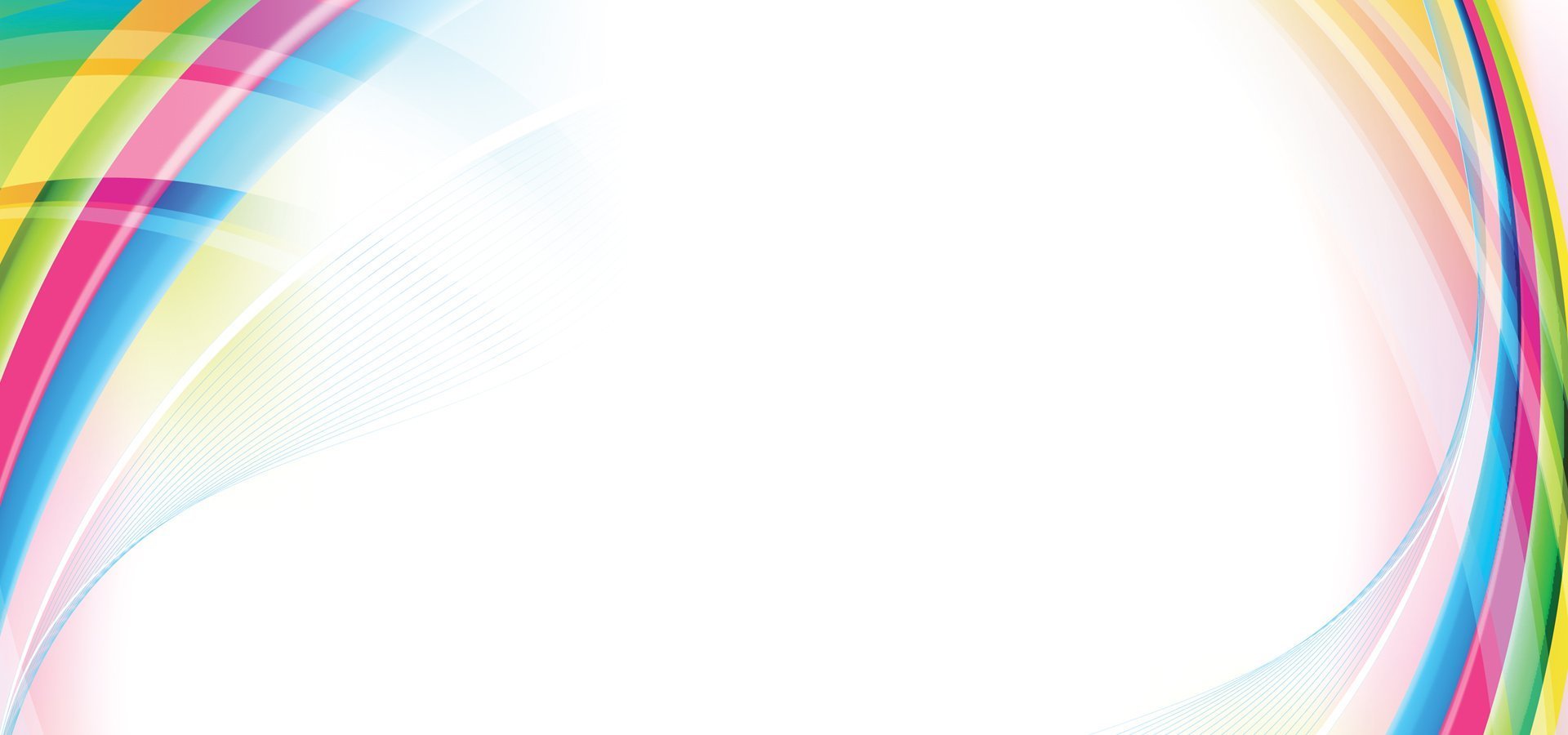 Актуальность 



Развивает скоростные навыки при выполнении движений на коротких дистанциях.
Развивает силу, выносливость, координацию.
Удобное хранение, транспортировка.
Широкие возможности.
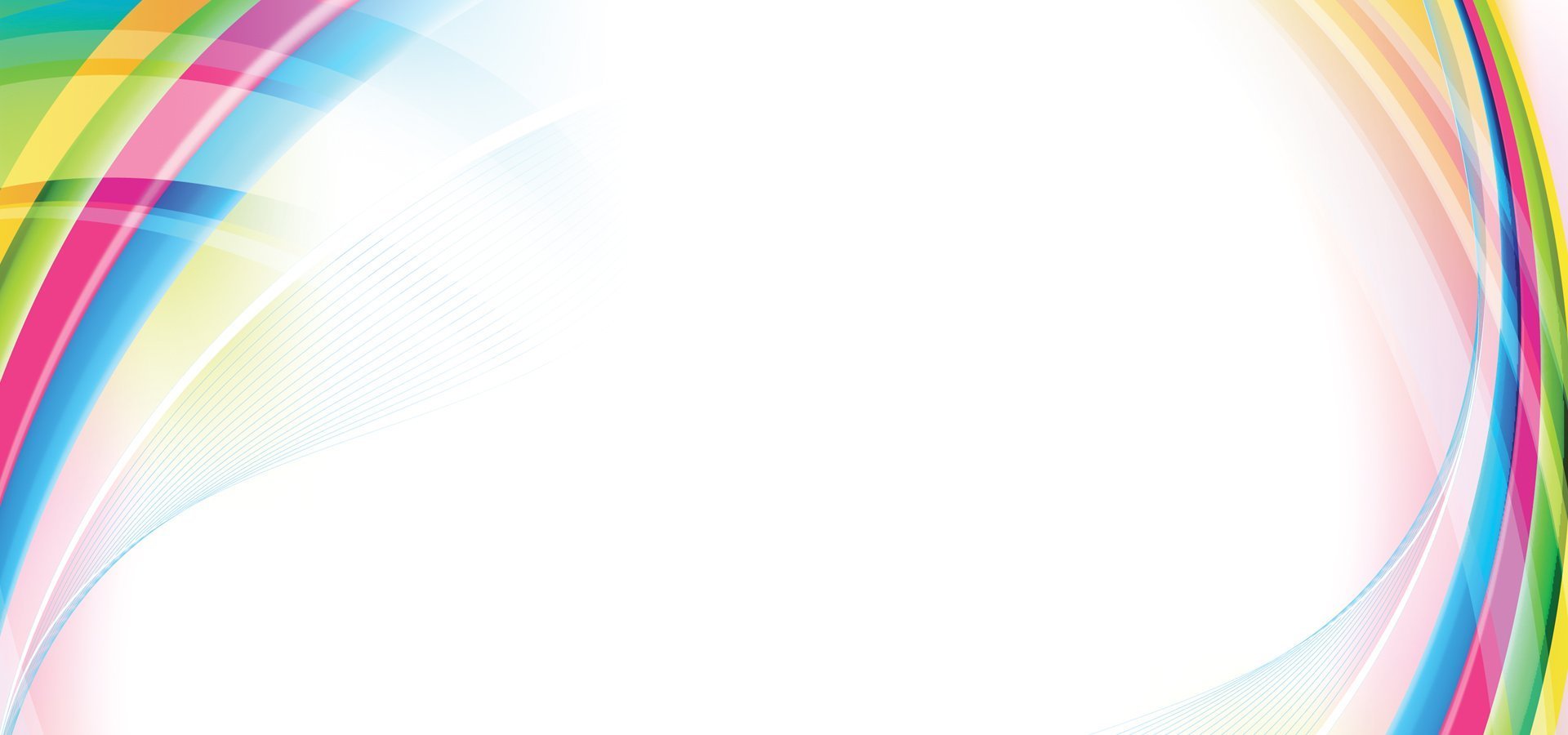 Оздоровительный эффект 



Тренируется сердечно-сосудистая система, выносливость.

Включает в работу больше моторных клеток.
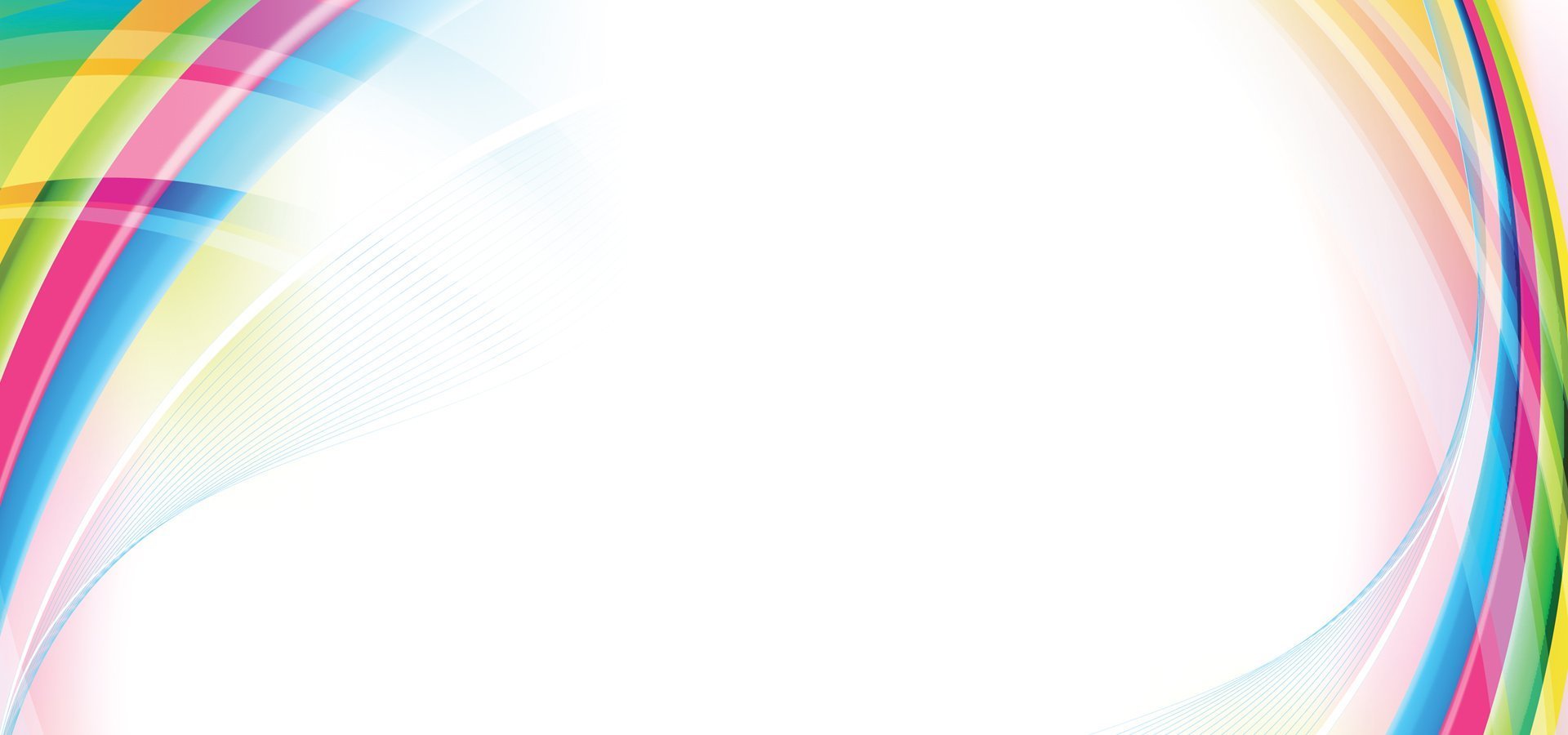 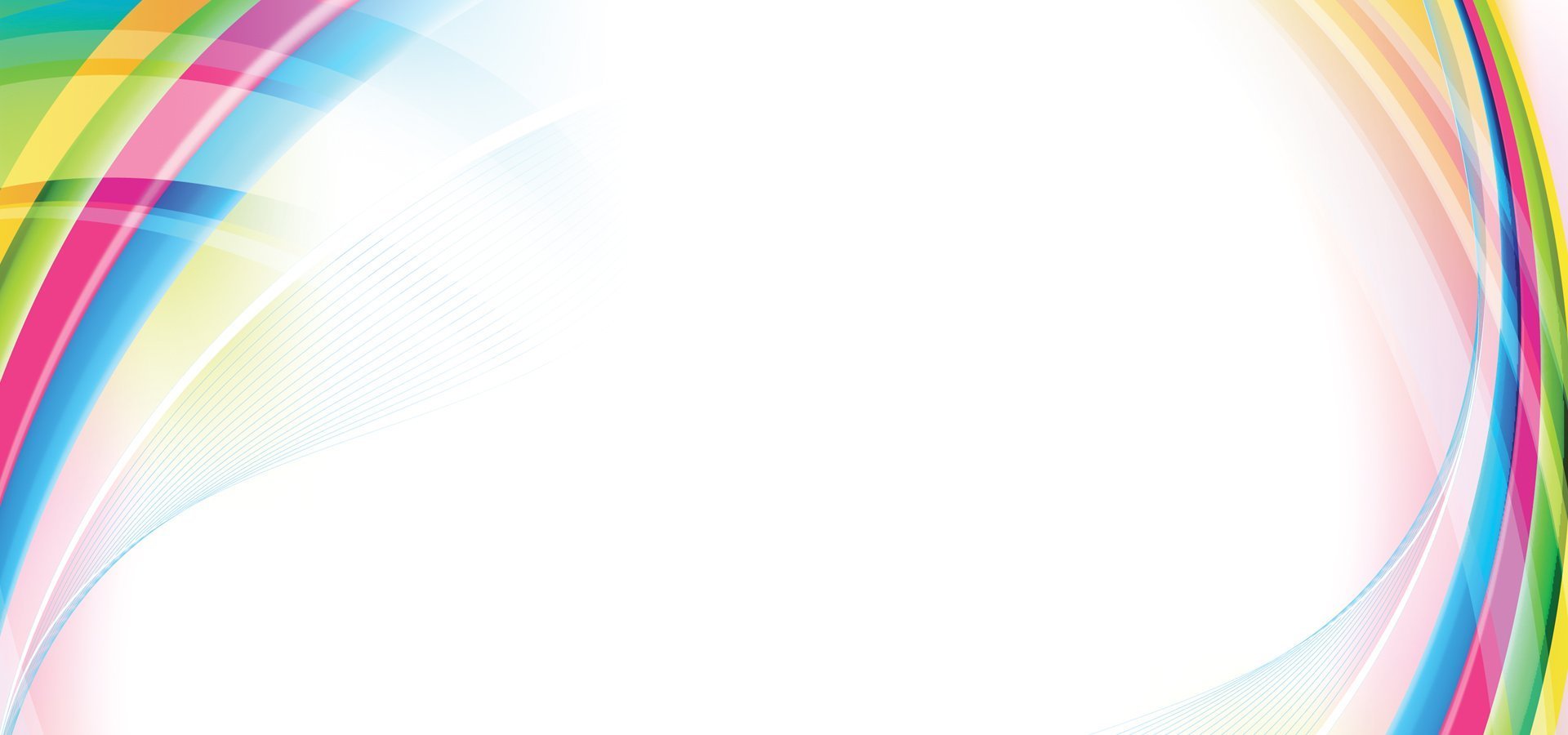 Работа на координационно-скоростной лестнице

Разминка перед выполнением упражнений
Соблюдение дистанции.
Коррекция осанки.
Не заступать на планки лестницы.
Четкое, правильное выполнение упражнений.
Увеличении скорости только после нескольких подходов.
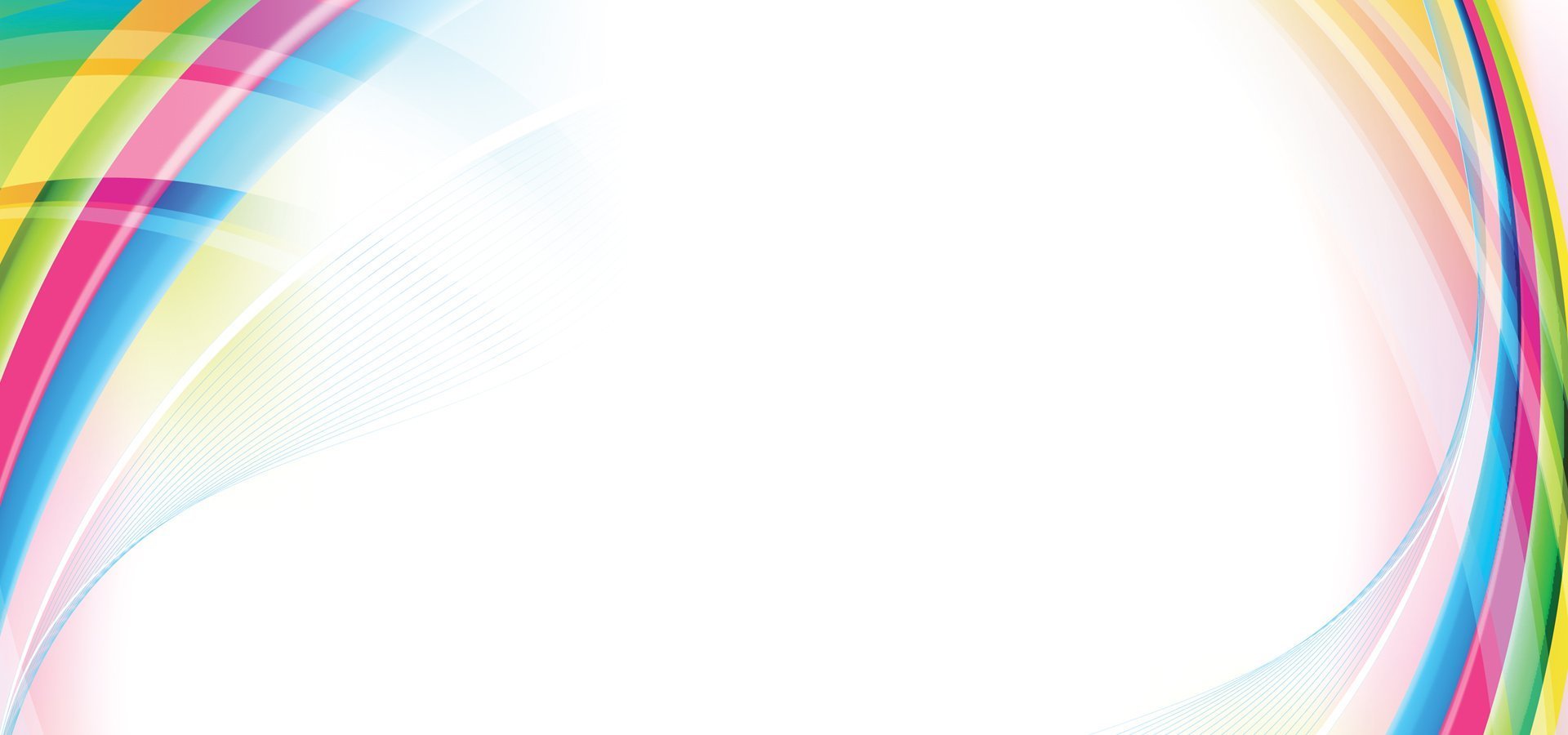 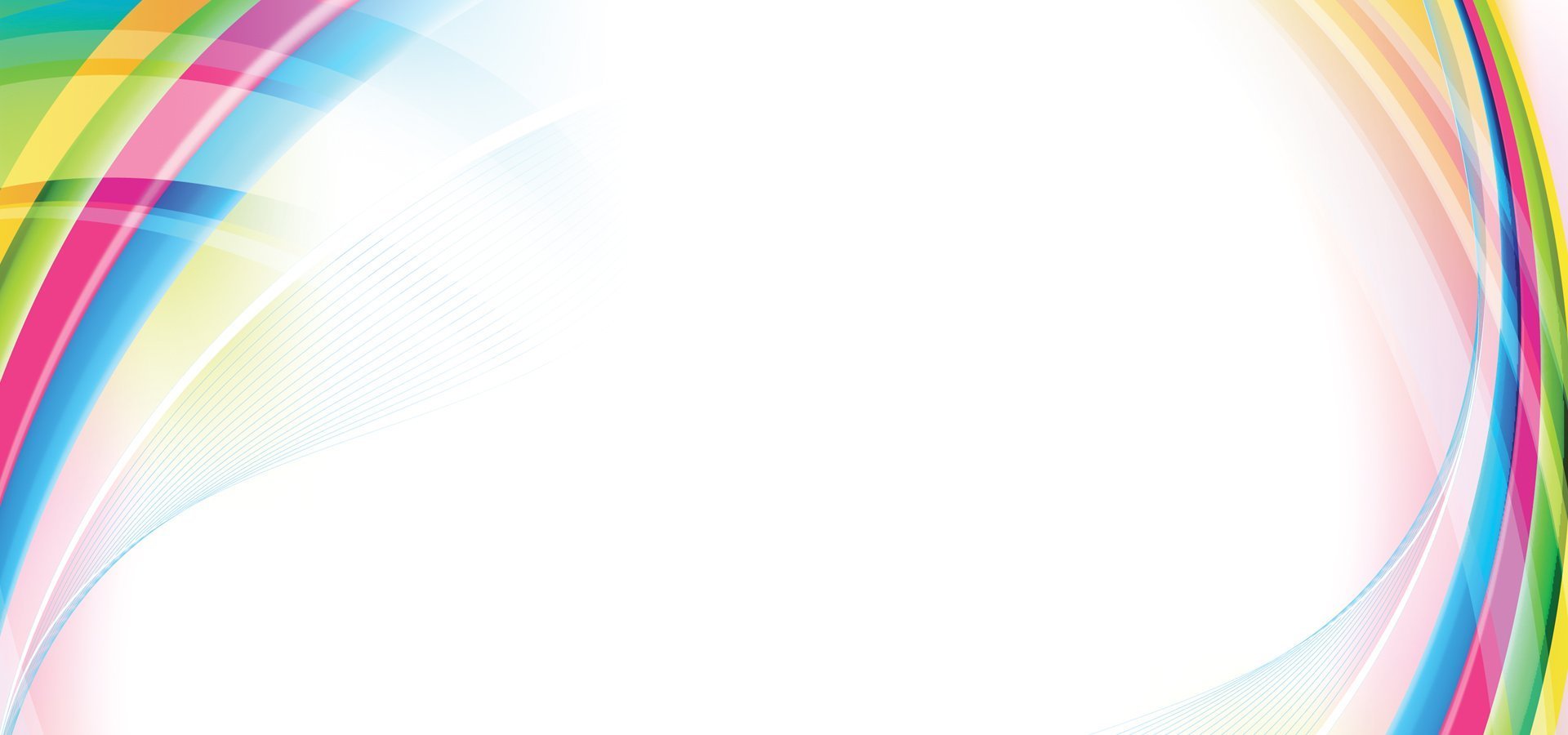 Упражнения и игровые задания


Знакомство с координационной лестницей, показ и выполнение простых упражнений.
Словесные инструкции, карточки-схемы.
Придуманные детьми варианты упражнений.
Выполнение упражнений в соответствии с музыкальным ритмом.
Схемы -  стрелки.
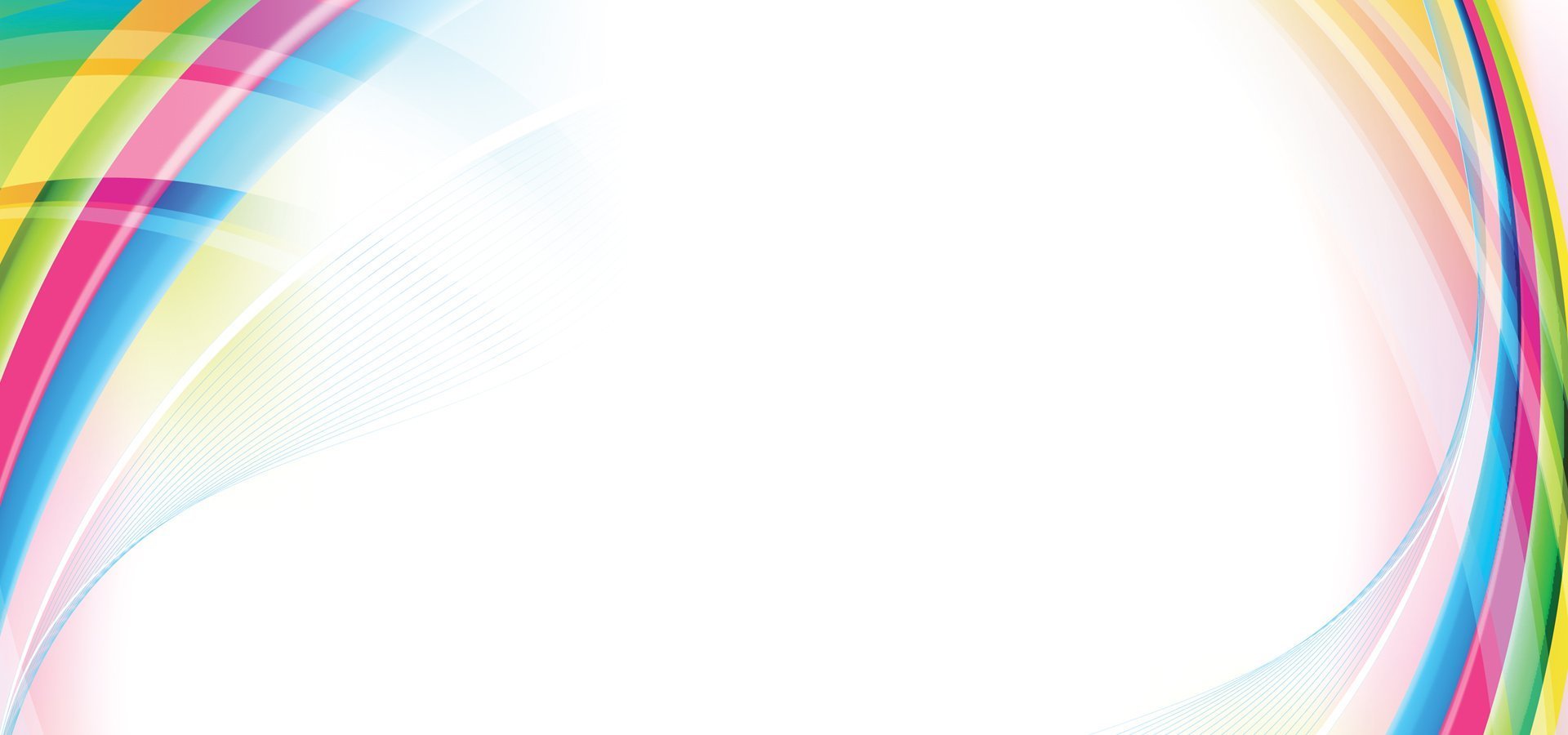 Спасибо 
за внимание!